Осетия и Россия.
Калашникова. А.Р.
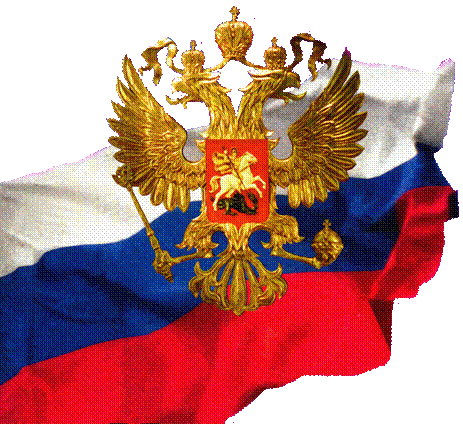 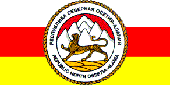 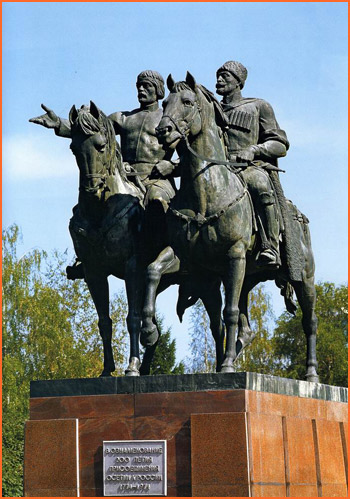 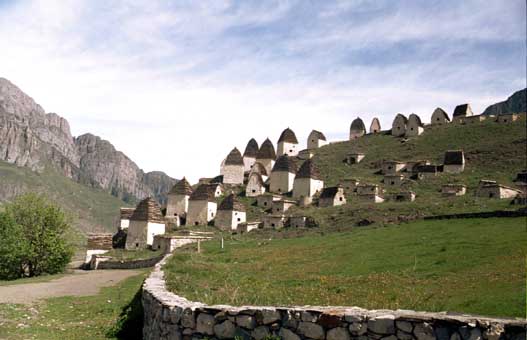 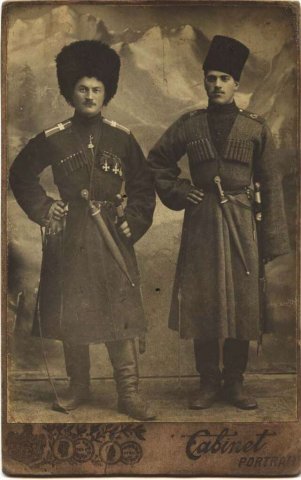 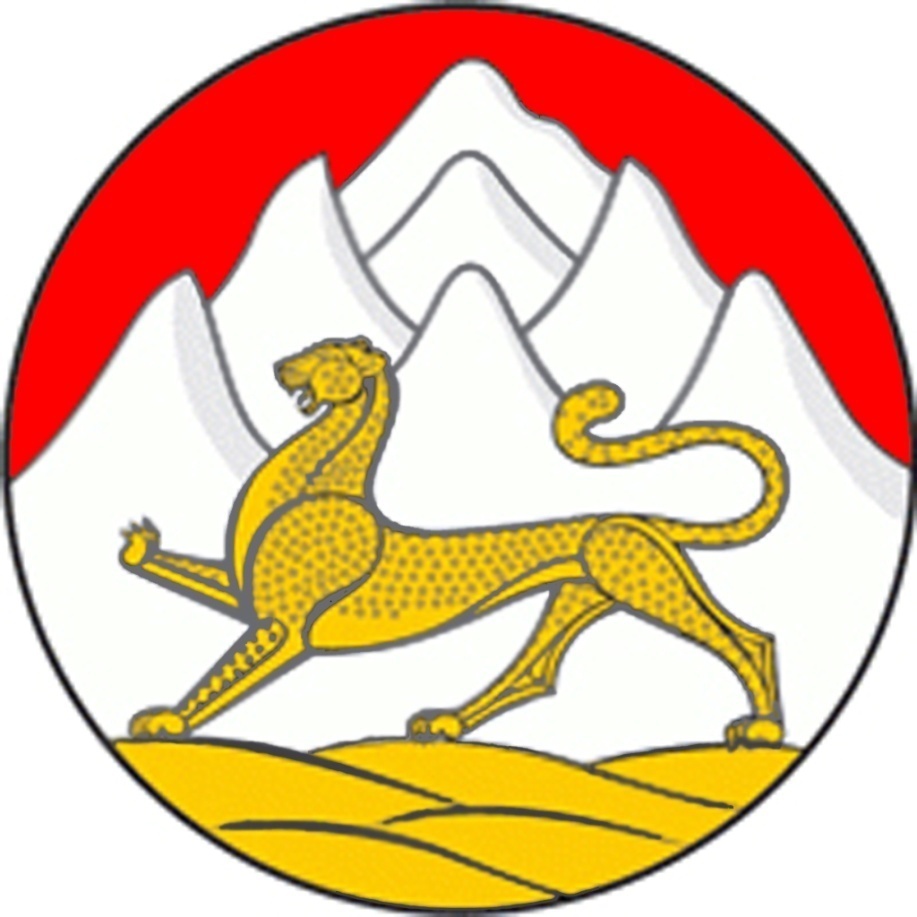 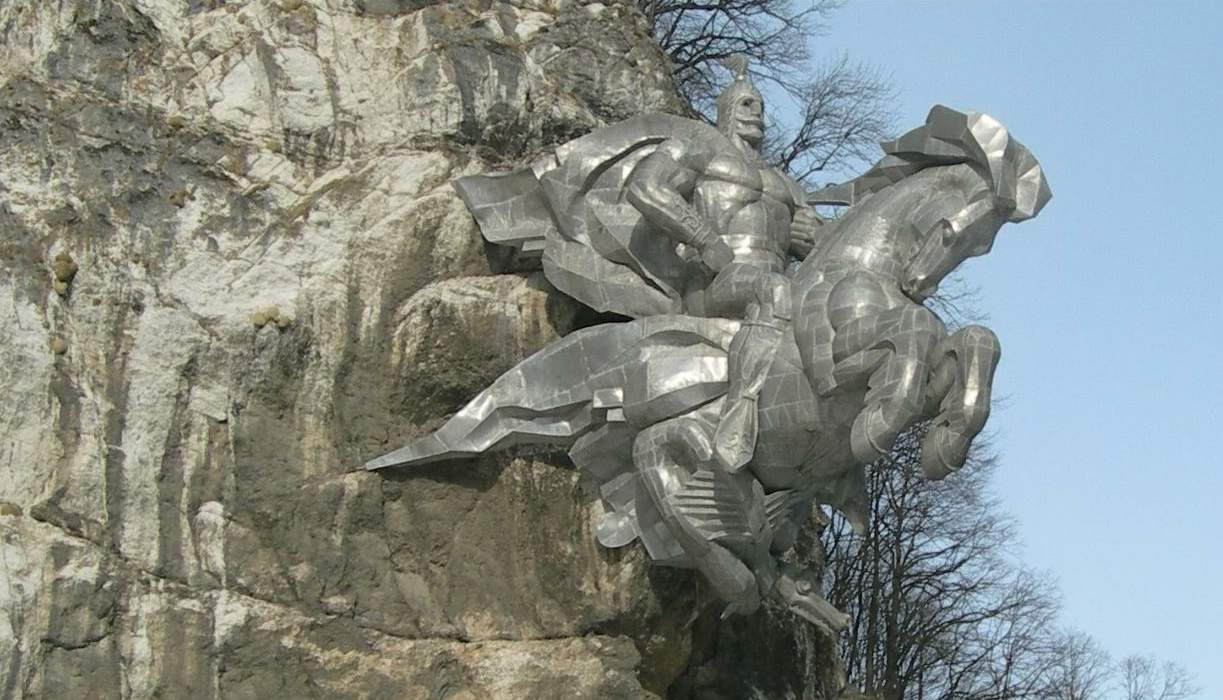 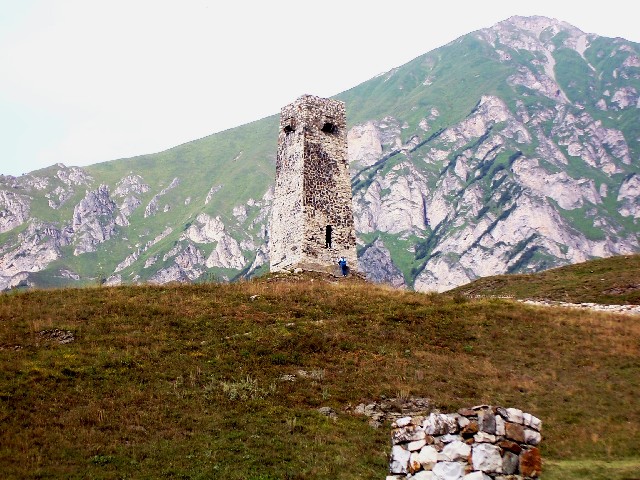 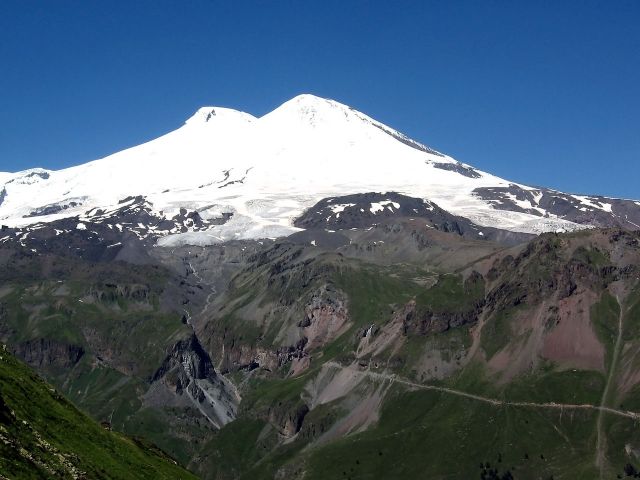 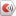 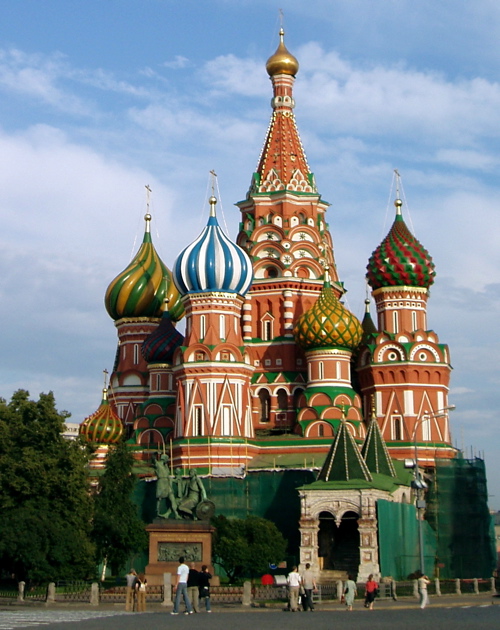 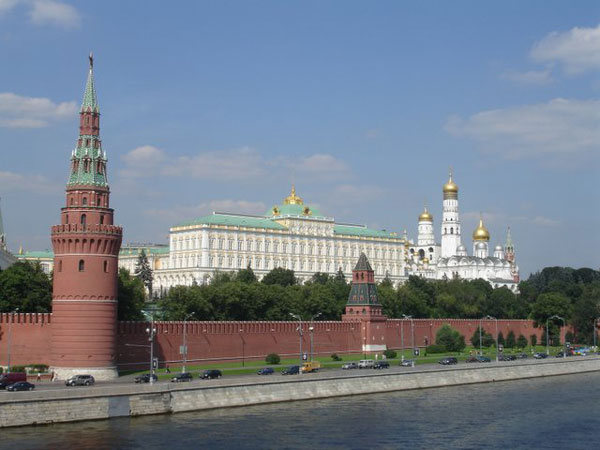